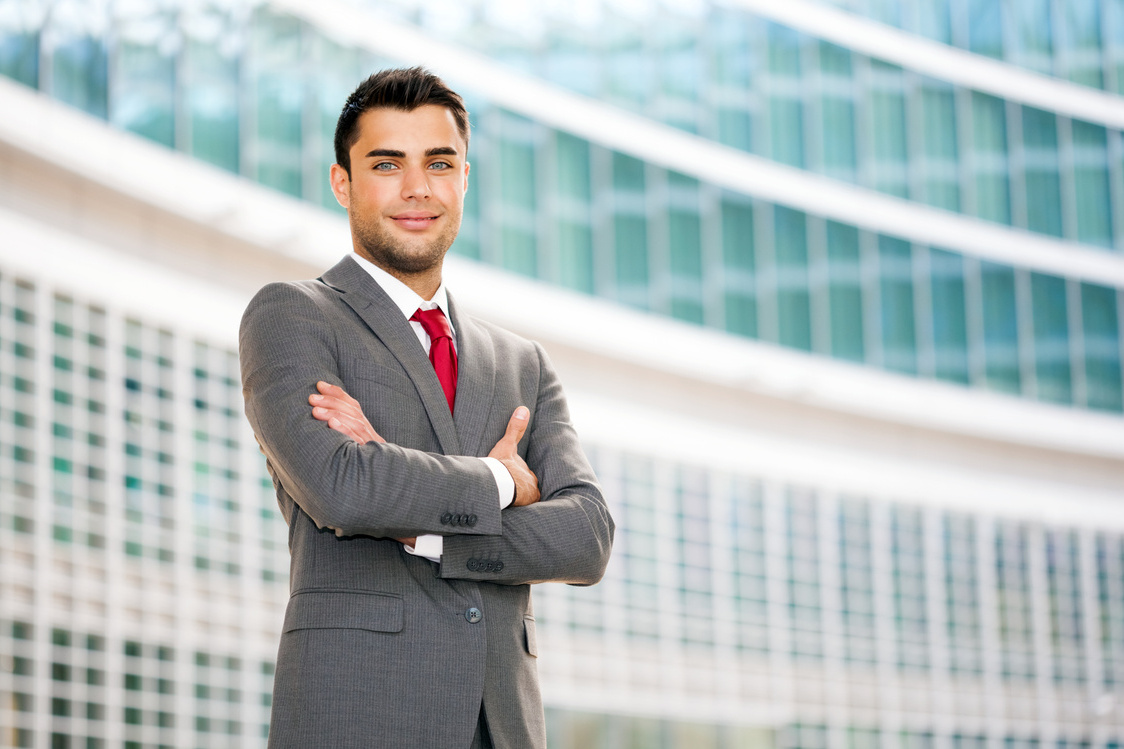 123 Anywhere St., Any City
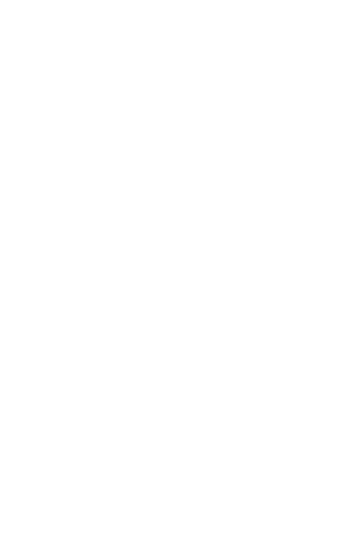 MORGAN MAXWELL
+123-456-7890
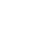 FOUNDER & CO.
hello@reallygreatsite.com
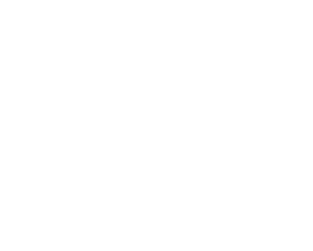 www.reallygreatsite.com
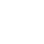 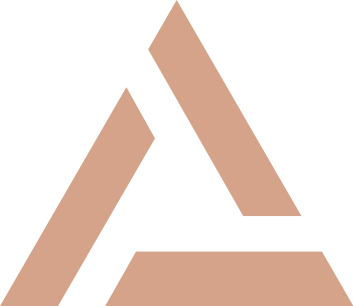 AROWWAI
INDUSTRIES